Prosecutors Guide to Chemical and Biological Crimes
United Nations Interregional Crime and Justice Research Institute
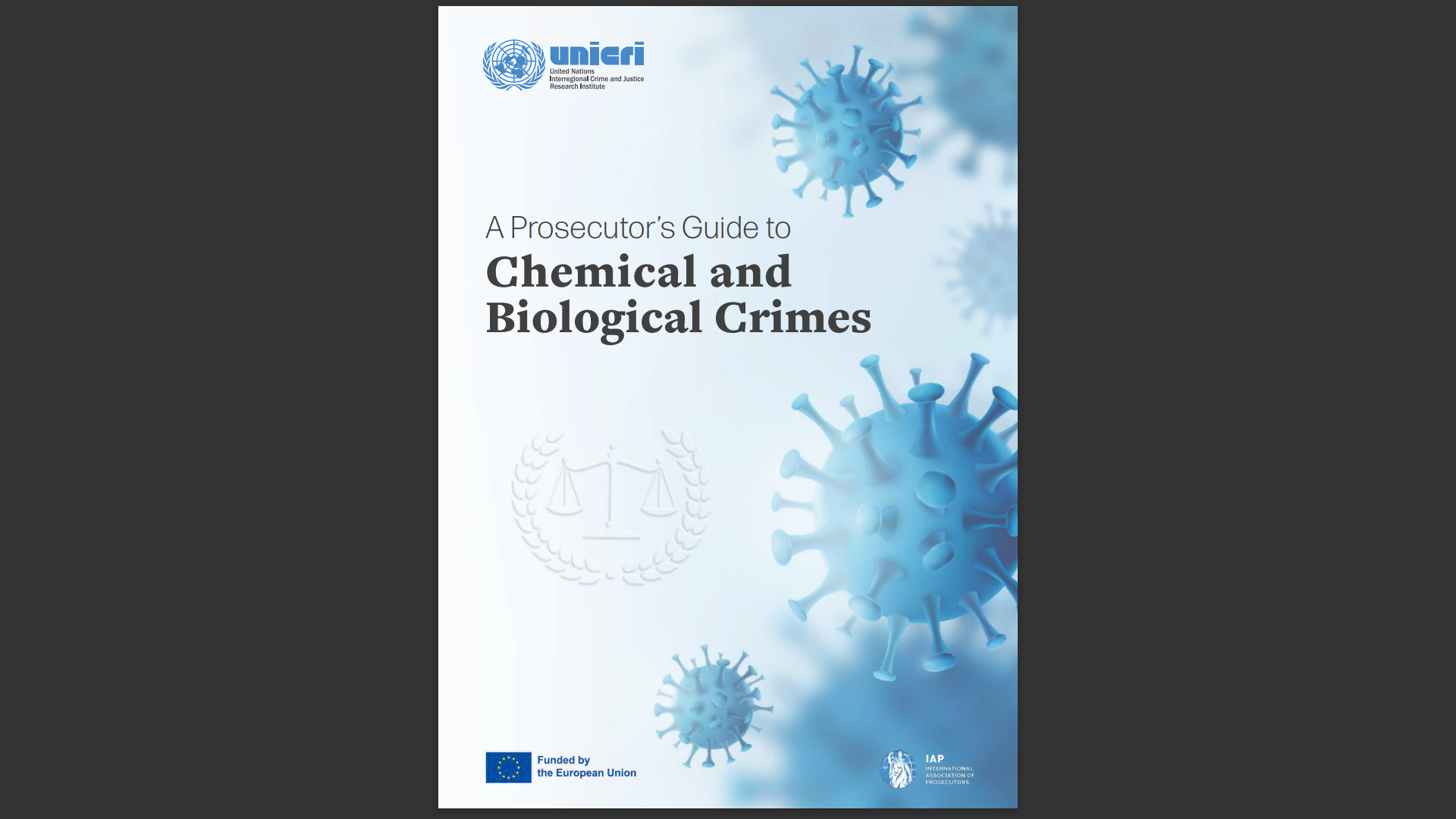 Prosecutors Guidebook to Chemical and Biological Crimes
UNICRI, OPCW & IAP
Published in May 2022
Joint effort of UNICRI, IAP, and OPCW
Funded by the European Union (EU) CBRN Risk Mitigation CoE Initiative
IAP took an active part in the development of the Guide by nominating one experienced prosecutor form the Netherlands and revieweing the document
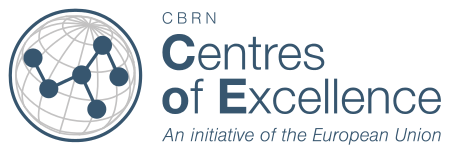 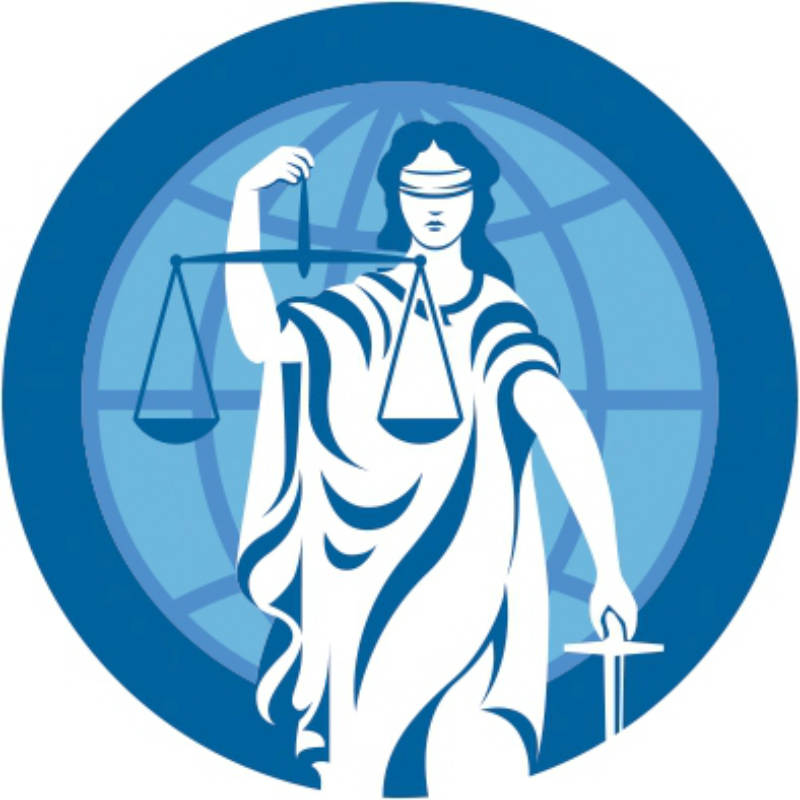 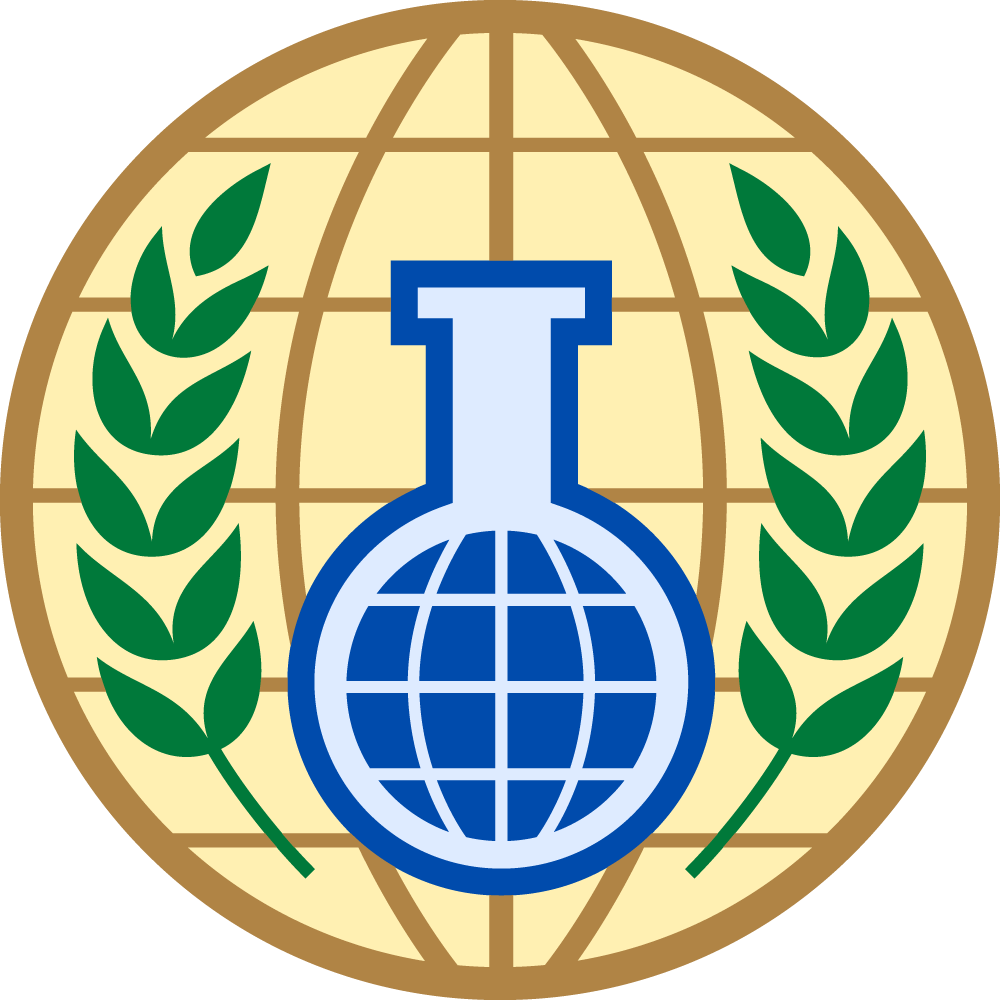 [Speaker Notes: - In 2022, the Prosecutor’s Guide to Chemical and Biological Crimes was published with the funding from the European Union (EU) Chemical, Biological, Radiological and Nuclear (CBRN) Risk Mitigation Centres of Excellence (CoE) Initiative and the support of the Organisation for the Prohibition of Chemical Weapons (OPCW) and the International Association of Prosecutors (IAP).
- The aim of the guide is to provide police, civil prosecutors and relevant investigative agencies with guidance to support the successful prosecution of incidents involving chemical or biological agent.
- This is a unique and innovative document that prosecutors are encouraged to integrate as part of their professional duties.
- The IAP was actively involved in the development and production of the guidebook. The IAP nominated one experienced prosecutor from the Netherlands to be involved in the process of writing the guidebook, and offering expert knowledge. 
- The IAP, together with other organizations, were also involved in the review of the final guide.]
Prosecutors Guidebook to Chemical and Biological Crimes
Main Purpose:
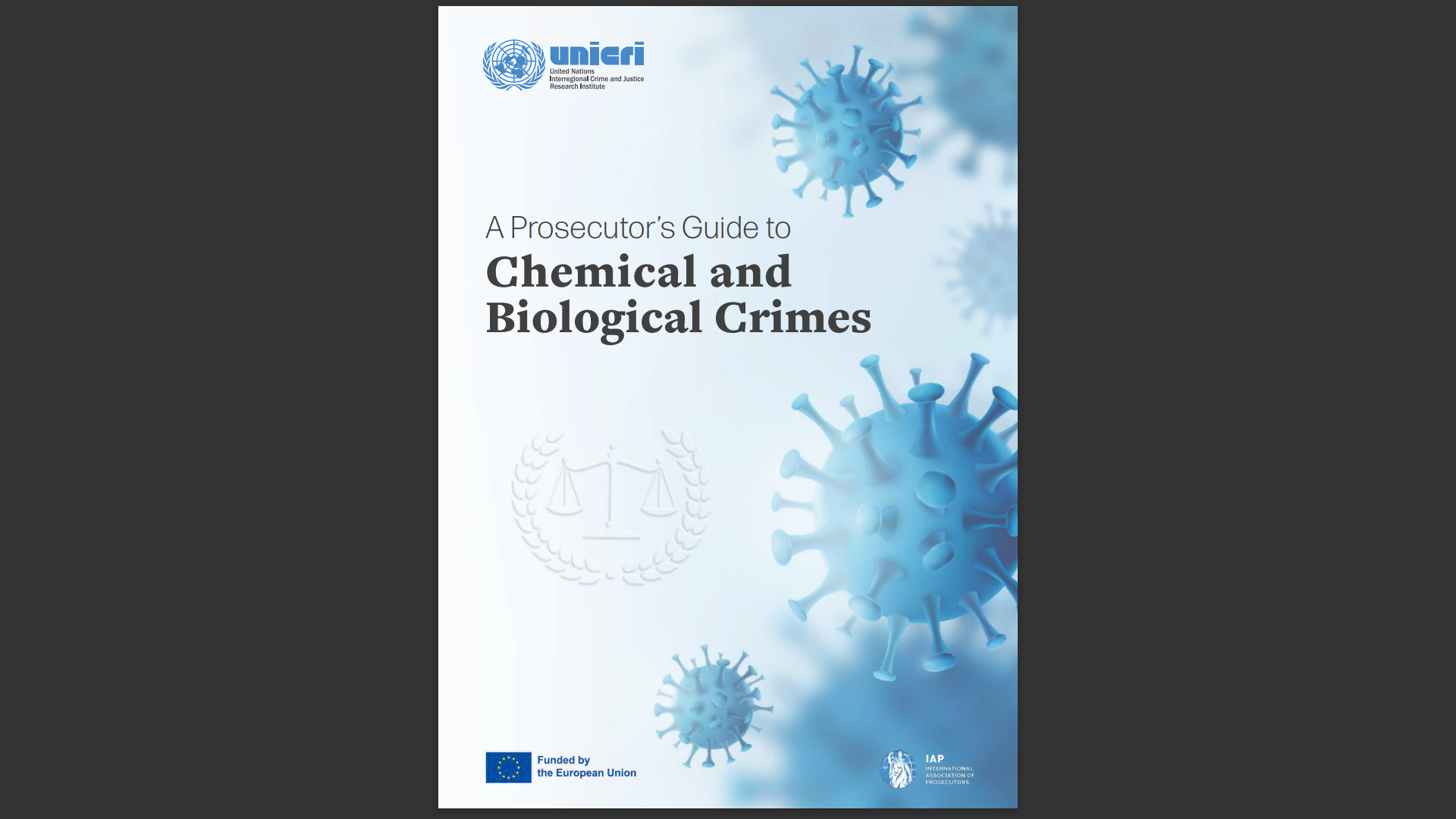 An overview of current and emerging challenges of the deliberate use of chemical and biological agents
From bookshelf to practical implementation
Unique niche is required to address
Standard setting and rule writing 
Right message & training to end users
[Speaker Notes: - The guide’s main purpose is to provide prosecutors and all other relevant agencies with an overview of the current and emerging challenges related to the use of chemical and biological agents, moreover,  to offer them essential information on how to successfully investigate and prosecute these crimes in their national contexts. 
- The guide compiles expert knowledge and real case examples to addresses all important aspects of the investigative and prosecutorial process. It includes information such as intelligence gathering, forensic analysis, evidence preservation, interagency cooperation and much more. 
- It is a unique document, that explores a niche that other international organisations have not done yet. The document will not be sitting on a bookshelf, but rather it will be practically applied and implemented into the national investigative and prosecutorial training systems of countries.  
- The guide is the basis for training and various activities that countries will be able to take part in.
- It will work towards setting a high standard of professionalism, and sending a right message and targeted training to end-users.]
United Nations Interregional Crime and Justice Research Institute
Next Steps
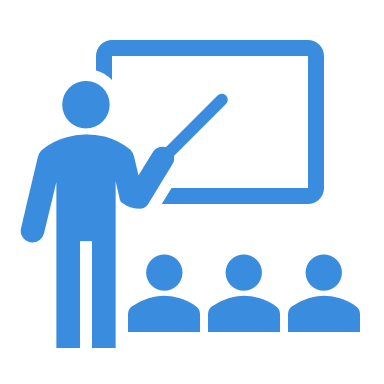 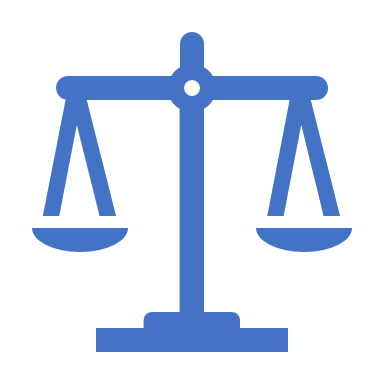 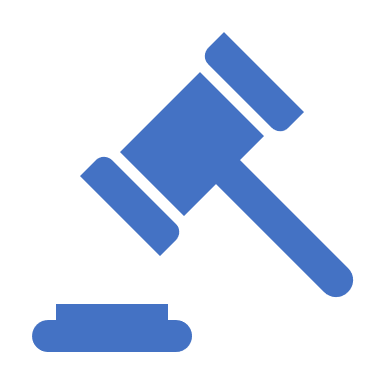 TRAINING COURSES
MOOT COURT
PROSECUTION                   & JUSTICE
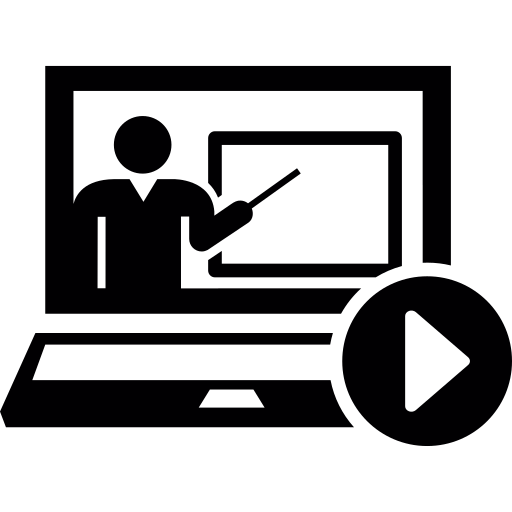 Interagency Coordination
CBRN National Team
Investigative Intelligence
Legal aspects & Conventions
Moot Court (being developed)
Mock Trials
Practical Exercise
Table Top Exercise (being developed)
Case Example, Needs & Gaps
Building a CB Case for Prosecution
Evidence integrity & custody 
Prosecution of CB crimes 
Dual Use Goods
Criminalisation
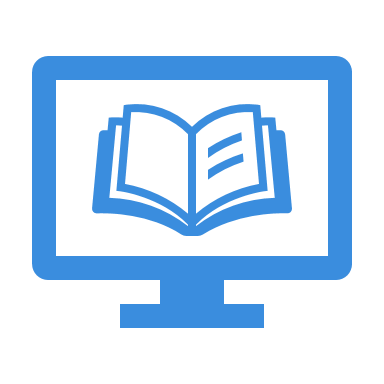 E-LEARNING
EDUCATIONAL VIDEO
[Speaker Notes: - In order to ensure that the Guidebook will not be collecting dust on the bookshelf, IAP will work jointly with UNICRI to offer capacity building and various activities to further integrate the guide as part of the professional duties of countries. 
- This will include identifying the needs and gaps of the participating countries, and offering them with a range of activities.
- Table Top Exercises, alongside with the Moot Court are already being developed and tested. The Table Top Exercise will explore a case example and let the participants identify their needs and gaps according to their own country legislatures. The Moot Court, will give a chance to put the theory into practice and successfully prosecute the case. 
- Moreover, various activities will be developed as part of the guide, such as the training on “Building a Case for Prosecution of Chemical and Biological Crimes”, where participants will learn about evidence integrity and custody, prosecution of CB crimes, dual use goods, and criminalisation.
- Various activities will also be organized to enhance interagency cooperation, such as working together with CBRN National Teams.
- Lastly, E-learning modules and educational videos will be produced for end-users, in order to enhance the learning process and discuss sensitive topics with only a targeted audience. These E-learning modules can also act as a pre-requisite for participation in further activities. 
- Through these various steps and activities, the Prosecutor’s Guide will be integrated into the professional duties and training systems of investigative and prosecutorial agencies of the countries.]
United Nations Interregional Crime and Justice Research Institute
Future Plans
Prosecutors Guide to Radiological & Nuclear Crimes
With the joint effort of IAP, IAEA, JRC, and UNICRI, this guide will provide investigative and prosecutorial agencies with the necessary knowledge to successfully tackle radiological and nuclear crimes.
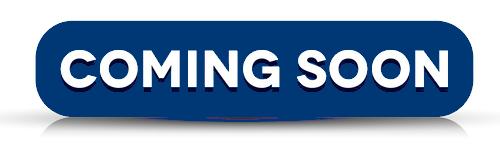 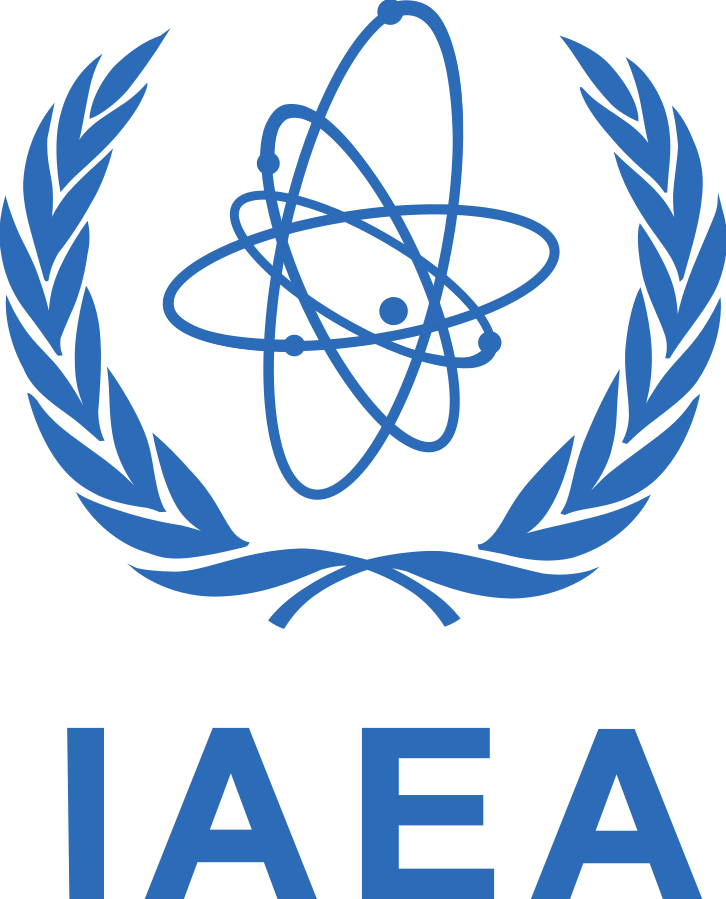 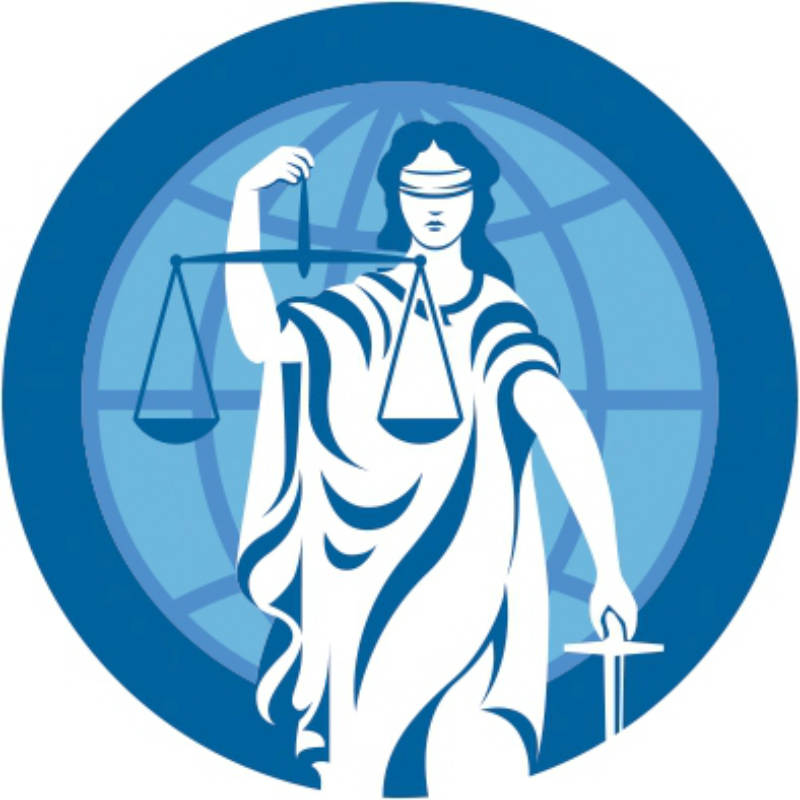 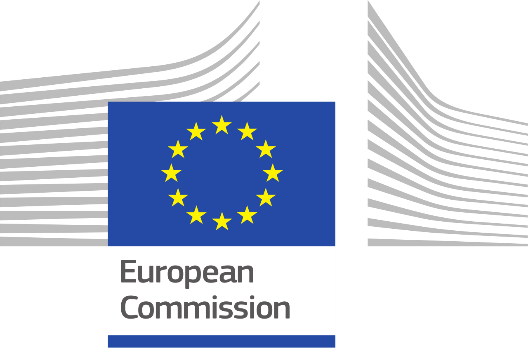 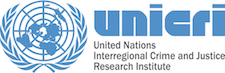 [Speaker Notes: - The next step towards improving the investigative and prosecutorial abilities of countries, is the production of a Prosecutor’s Guide to Radiological and Nuclear Crimes. This guide will be a joint effort between IAP, IAEA, JRC, and UNICRI. It will be funded by the European Union (EU) Chemical, Biological, Radiological and Nuclear (CBRN) Risk Mitigation Centres of Excellence (CoE) Initiative.
- The Prosecutor’s Guide to Radiological and Nuclear Crimes is a strategic level document, providing police and prosecutors, and relevant investigative agencies, with an overview of the current and emerging challenges related to the deliberate use of radiological and nuclear agents.
-  The guide includes high-level insights, theoretical and practical considerations and case examples, related to the investigation and prosecution of radiological and nuclear crimes. 
- It will be yet another addition to ensure that countries have the necessary resources and knowledge to tackle CBRN related crimes.]
United Nations Interregional Crime and Justice Research Institute
Implementing the Guide in the SEEE Region
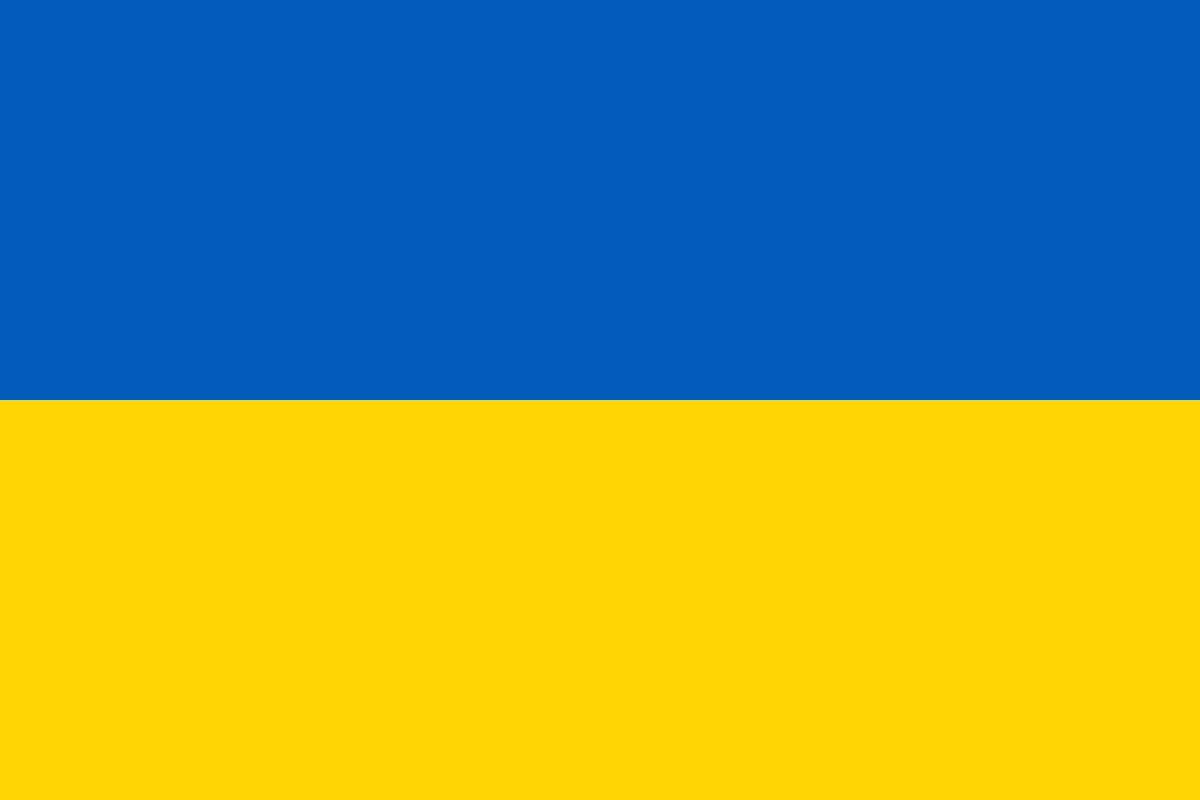 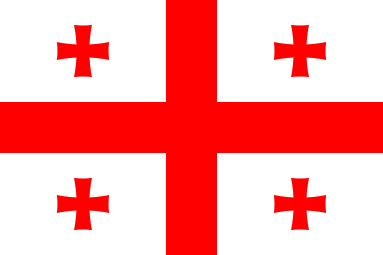 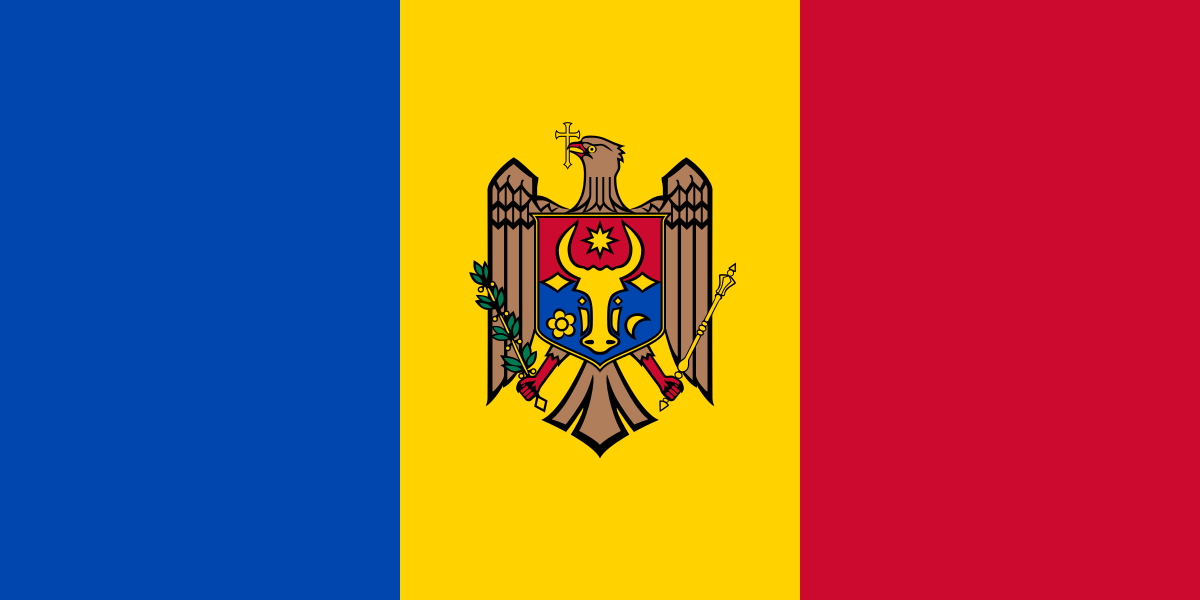 Implementing “ Building a case for prosecution of chemical & biological crimes” in 10 countries of the SEEE region, including Ukraine, Georgia and Moldova.
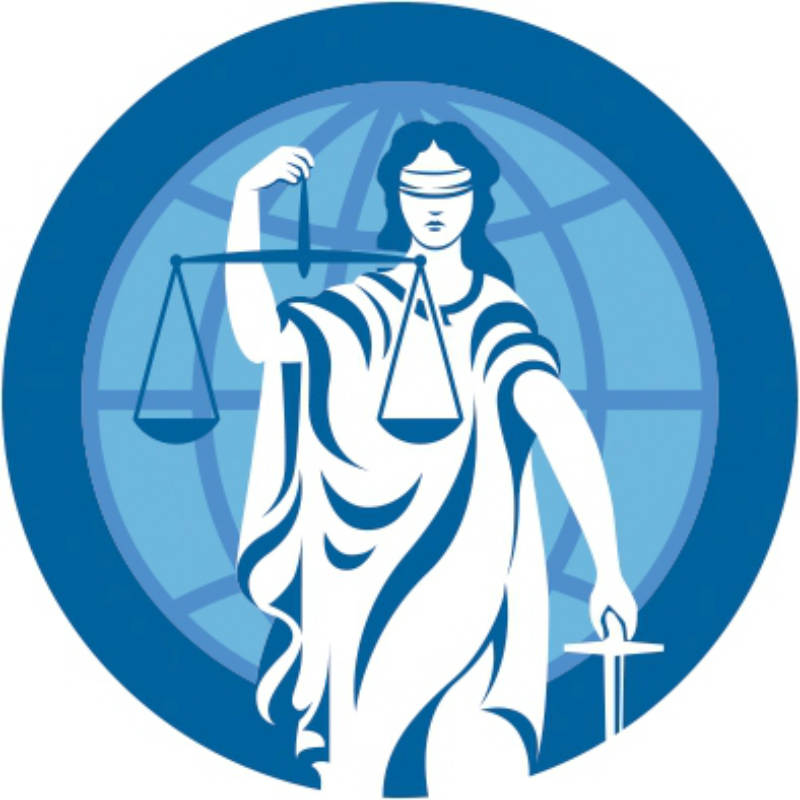 The International Association of Prosecutors is fully supportive of joint cooperation and implementation of training activities
[Speaker Notes: - Lastly, 10 counties of the South East & Eastern Europe region have already expressed their commitment in implementing the “Building a case for prosecution of chemical & biological crimes”. This process will be facilitated by National Focal Points of the Countries and their National Teams. 
- Among the ones interested are Ukraine, Georgia, and Moldova, who are eager to start implementing the guide into their professional duties. 
- The IAP is supportive of the joint cooperation together with UNICRI and other international organisations.]